How to login into your MyPSC Account
Go to www.gapsc.com
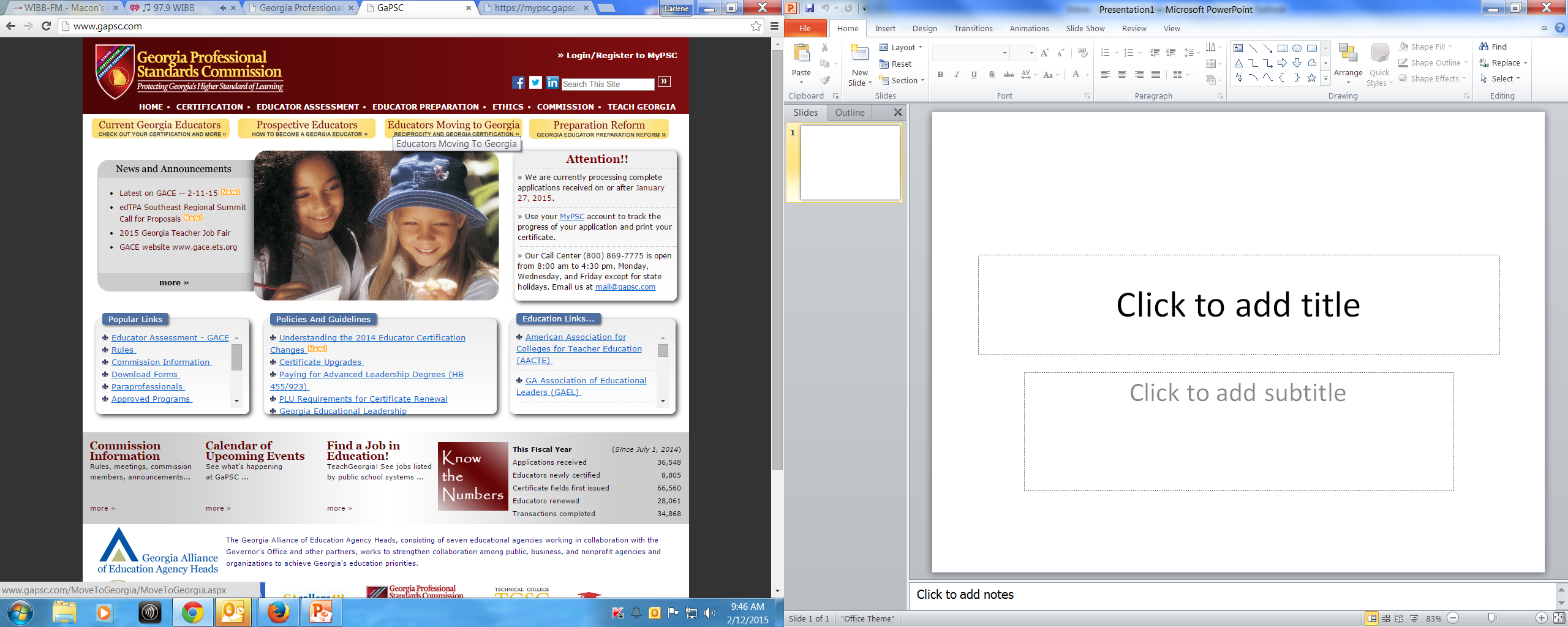 Click 
here
to login into your MyPSC account
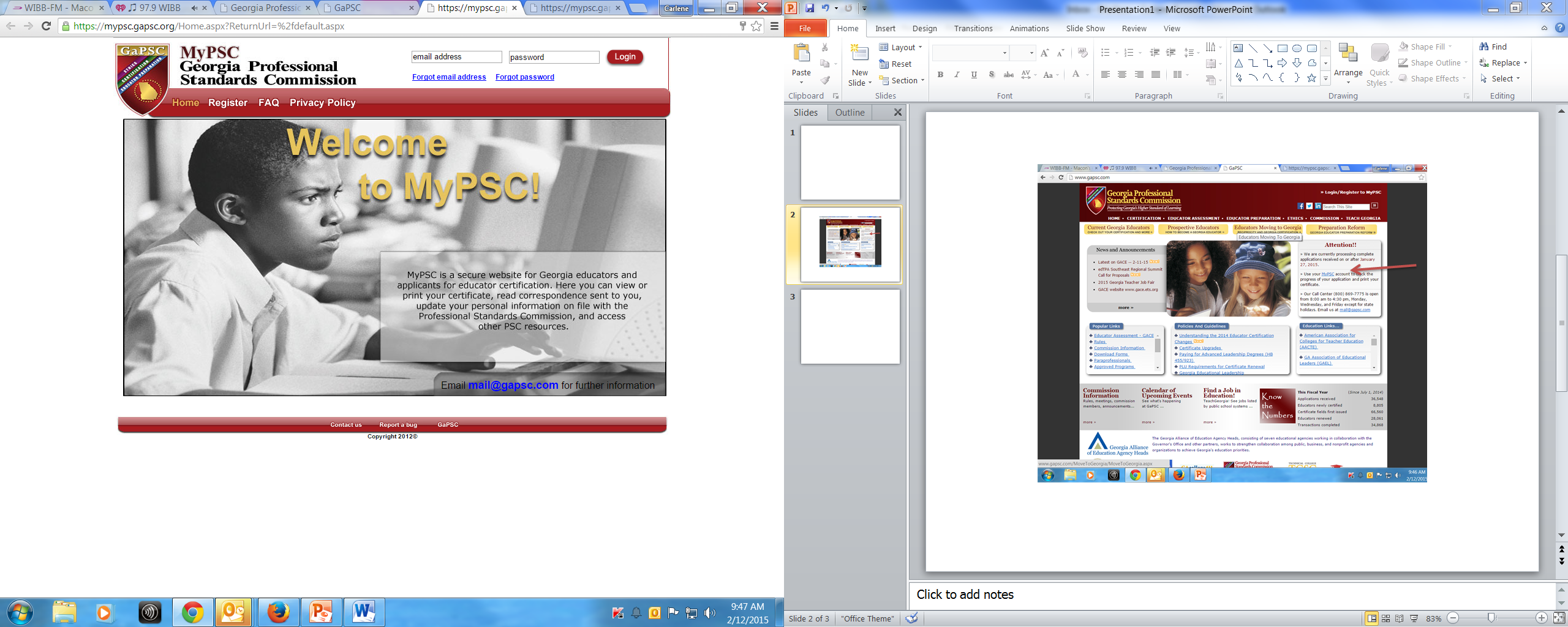 Enter in your email address and password
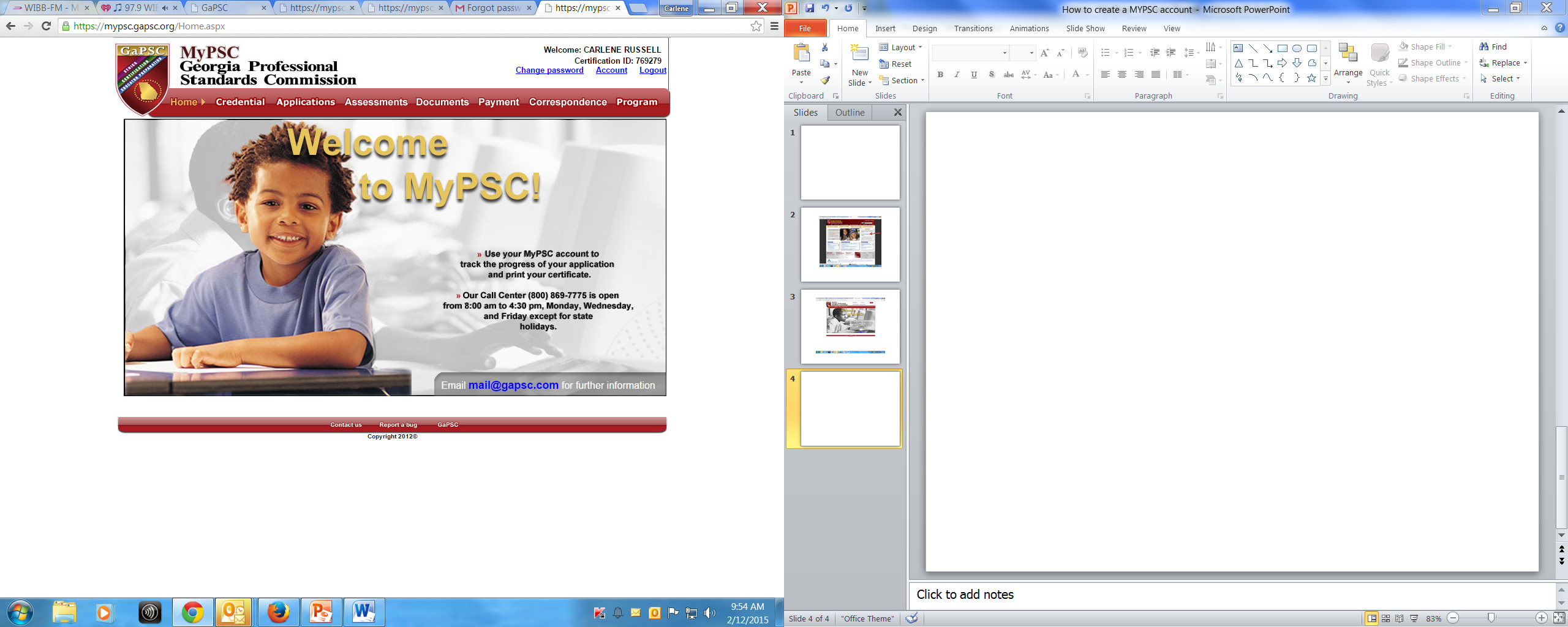 Click on Assessments
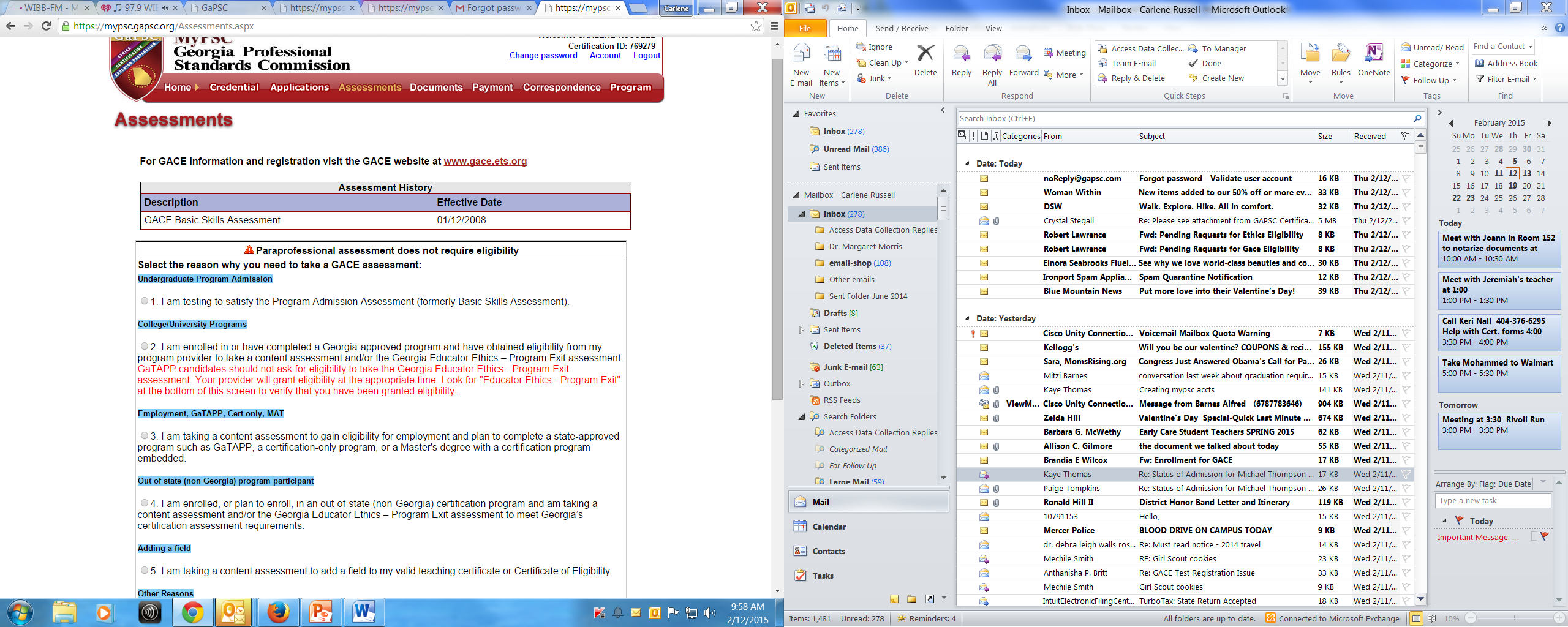 Choose an option from questions
1, 2, 3, or 7
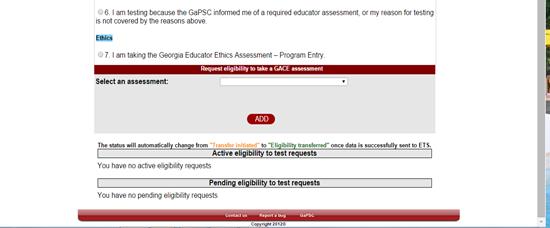 Question #1
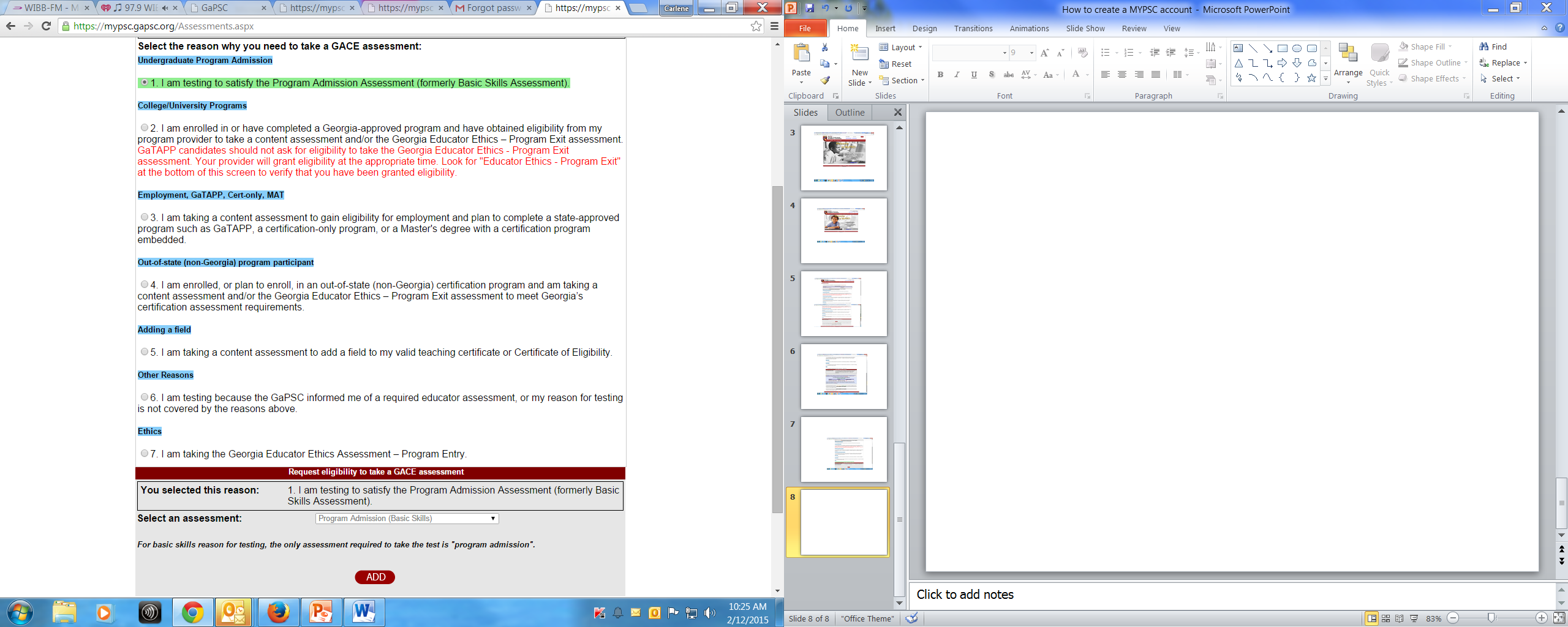 Question #2
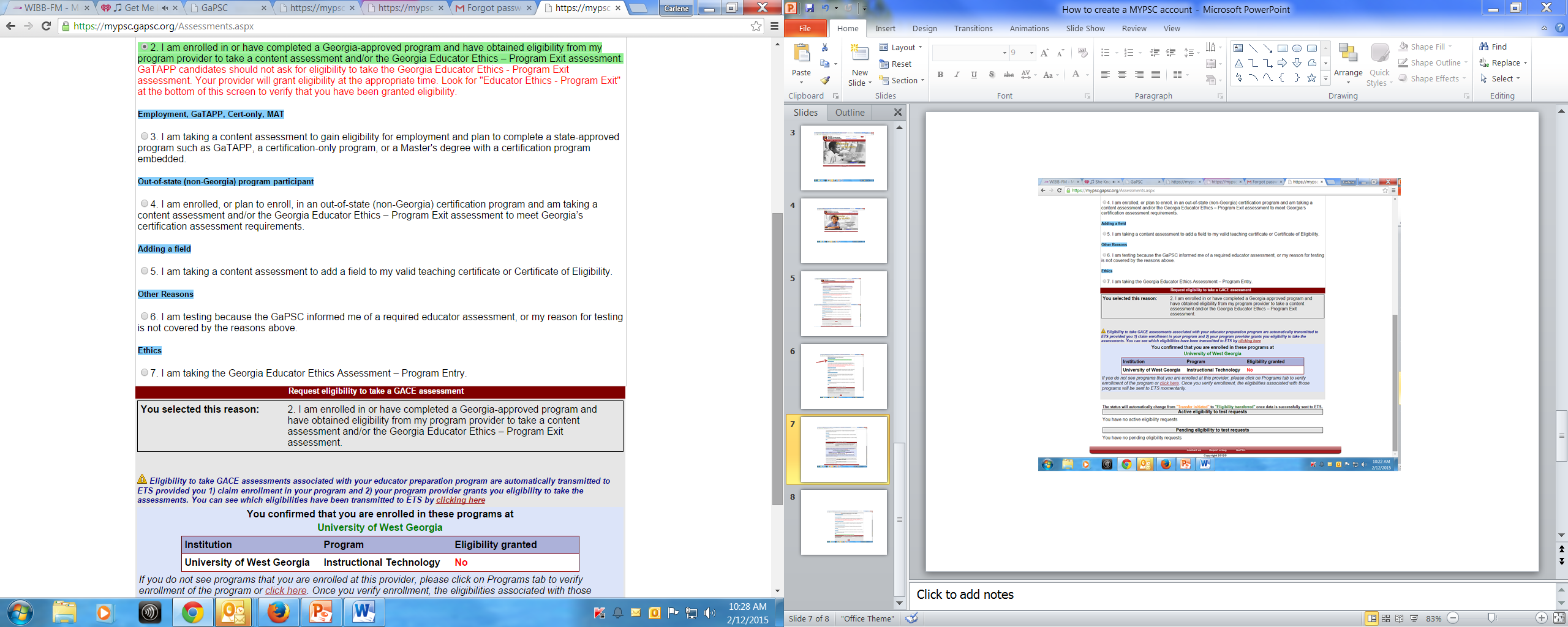 Question #3
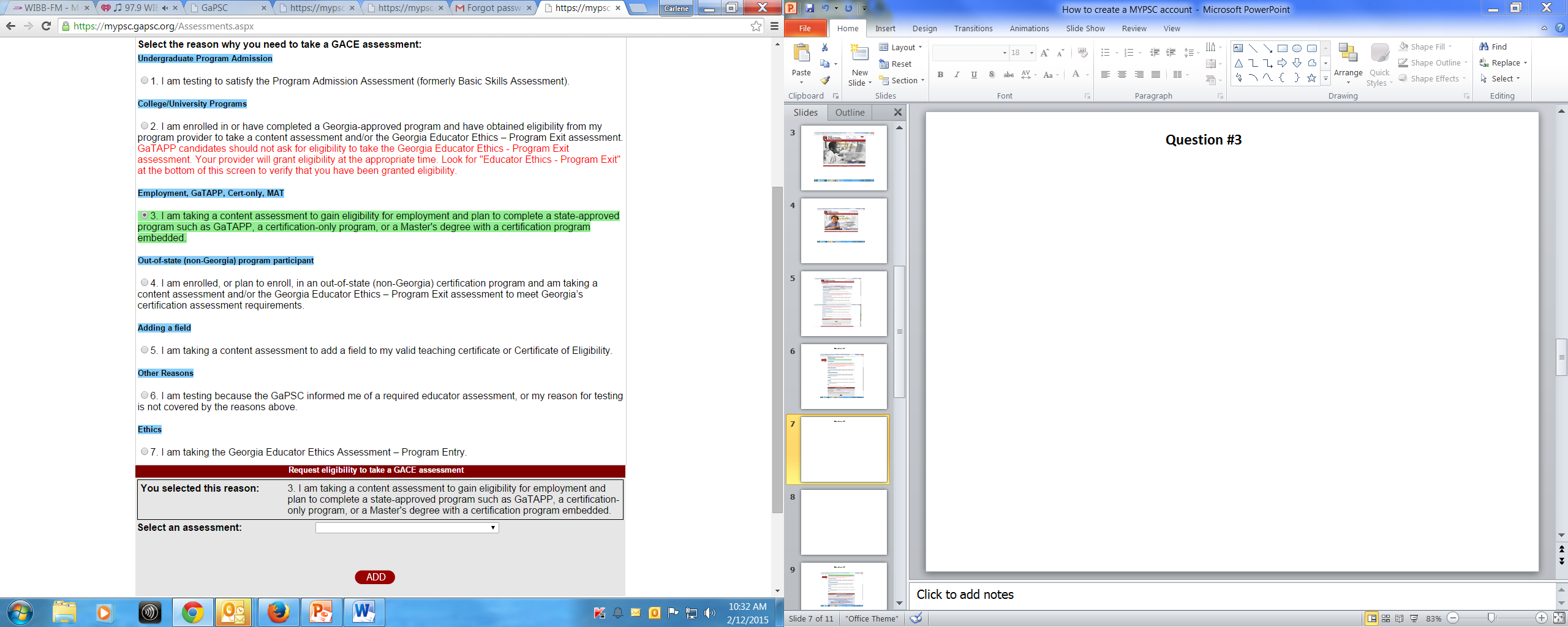 Question #7
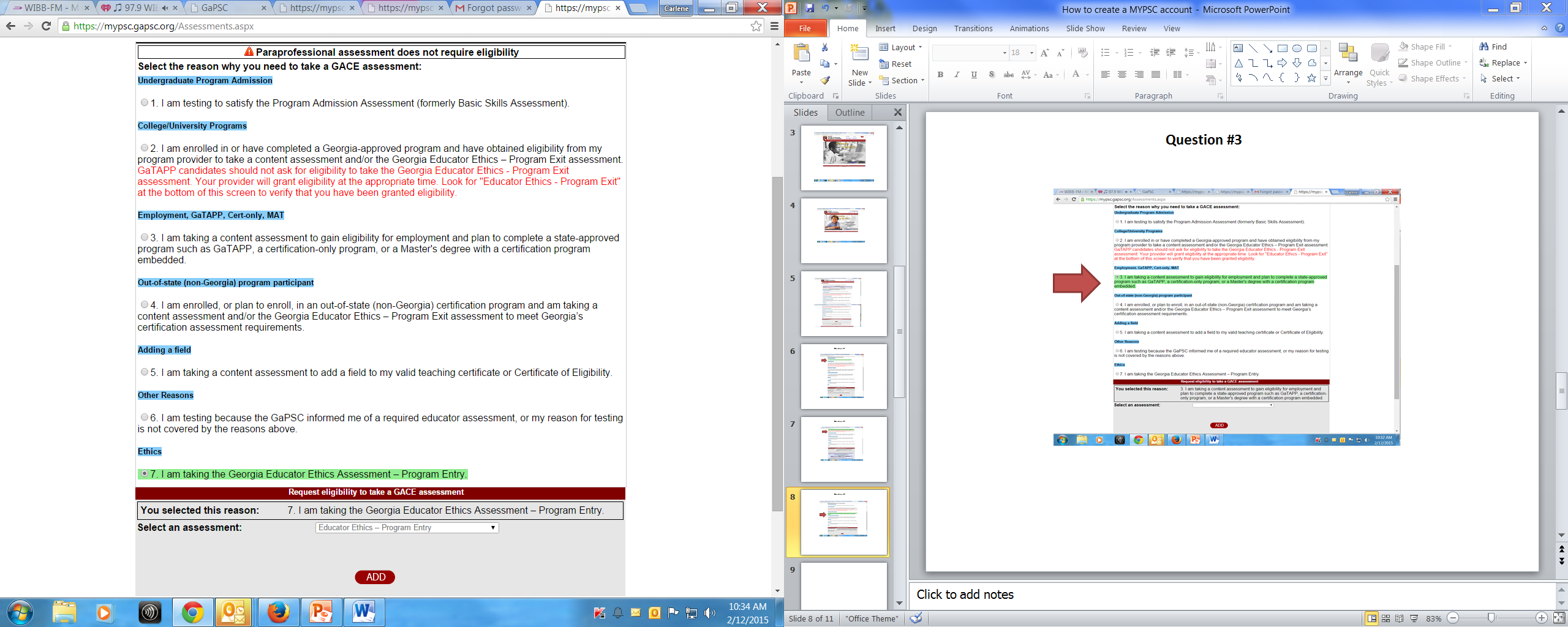